নির্দেশনা স্লাইড
এই পাঠটি শ্রেণিকক্ষে উপস্থাপনের সময় প্রয়োজনীয় নির্দেশনা প্রতিটি স্লাইডের নিচে অর্থাৎ Slide Note এ সংযোজন করা হয়েছে। আশা করি সম্মানিত শিক্ষকগণ পাঠটি উপস্থাপনের পূর্বে উল্লেখিত Note দেখে নিবেন। এছাড়াও শিক্ষক প্রয়োজনবোধে তার নিজস্ব কৌশল প্রয়োগ করতে পারবেন।
[Speaker Notes: এই স্লাইডটি হাইড করে রাখতে হবে।]
স্বাগতম
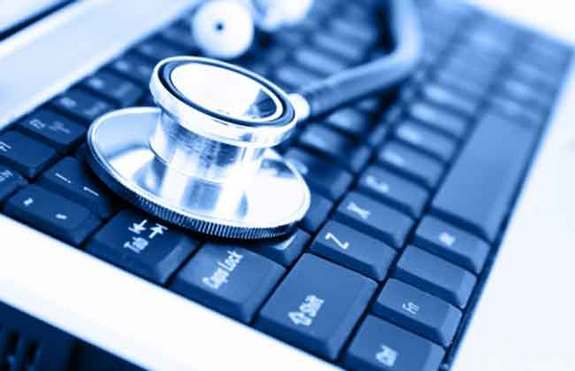 [Speaker Notes: এই স্লাইডটি দেখিয়ে শুভেচ্ছা  বিনিময় করতে হবে।]
শিক্ষক পরিচিতি 



মো. আব্দুর রহিম
সহকারী শিক্ষক (আই.সি.টি) 
হাজী ওয়াজেদ আলী মাধ্যমিক বিদ্যালয়
ভেড়ামারা,কুষ্টিয়া।
Email: rahimhwass@yahoo.com
Mobile: 01724843986
পাঠ পরিচিতি 
শ্রেণি: ৯ম-১০ম 
বিষয়: তথ্য ও যোগাযোগ প্রযুক্তি
অধ্যায়: ২য়
পাঠ: 1 
সময়: ৫০ মিনিট
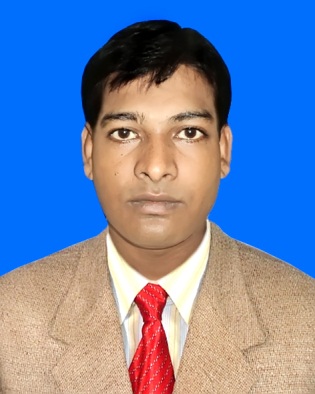 [Speaker Notes: এই স্লাইড এর মাধ্যমে শিক্ষক পরিচিতি ও পাঠ পরিচিতি  থাকবে। এই স্লাইডটি দেখিয়ে বুঝাতে হবে শিক্ষক ও পাঠ সম্পর্কে ধারণা।]
কম্পিউটার রক্ষণাবেক্ষণে সফটওয়্যারের গুরুত্ব
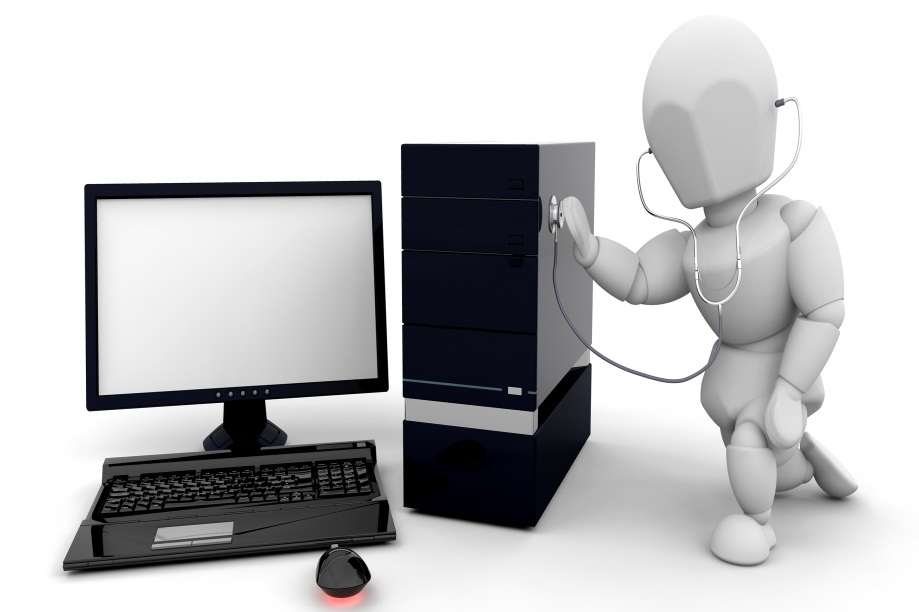 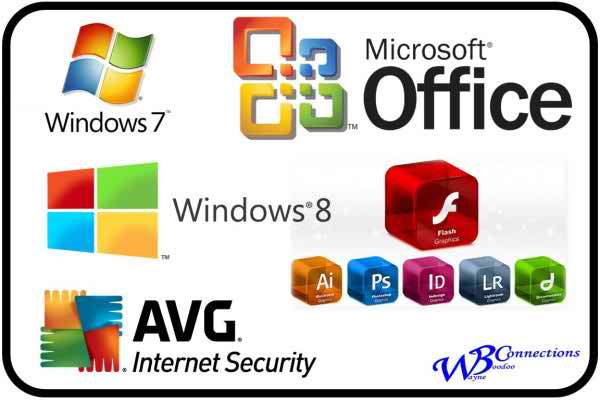 চিত্র  ১
চিত্র  ২
চিত্র ১ ও চিত্র 2 এর মাঝে সম্পর্ক কেমন হতে পারে?
শিখনফল
এই পাঠ শেষে শিক্ষার্থীরা... 
কম্পিউটারের বিভিন্ন ধরনের সমস্যা চিহ্নিত করতে পারবে। 
কম্পিউটারকে সচল ও গতিশীল রাখার উপায় বর্ণনা করতে পারবে।
এন্টিভাইরাস ব্যবহারের গুরুত্ব ব্যাখ্যা করতে পারবে।
[Speaker Notes: শিক্ষককে লক্ষ্ করতে হবে যাতে করে পাঠ শেষে শিক্ষার্থীরা শিখনফল অর্জন করতে পারে। তাই শিক্ষনফল অতীব জরুরী।]
কম্পিউটারের বিভিন্ন ধরনের সমস্যা
একদিন কলেজ পড়ুয়া মেয়ে মিনা বাবার কাছে ল্যাপটপ কেনার আবদার করে।
তোমাদের একটি ঘটনা বলি
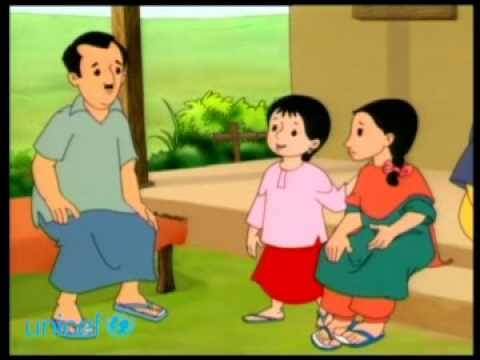 বাবা তাকে  CORE i5 প্রসেসরযুক্ত একটি ল্যাপটপ কিনে দিলেন।
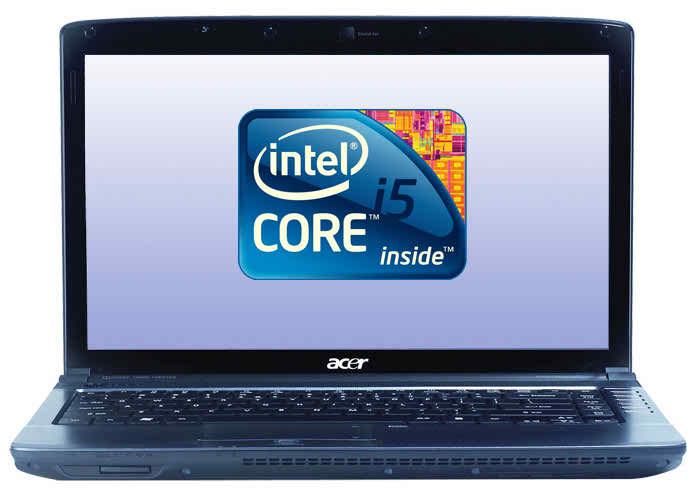 [Speaker Notes: ঘটনাটা দেখাতে হবে।]
মিনা ল্যাপটপের গতি দেখে মুগ্ধ হয়।
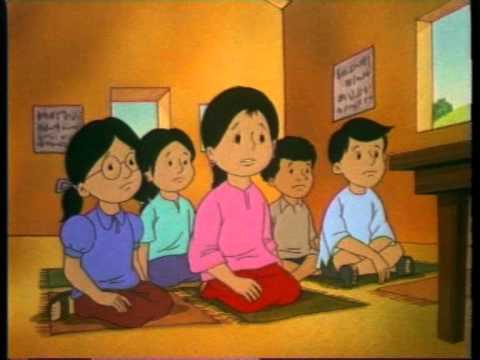 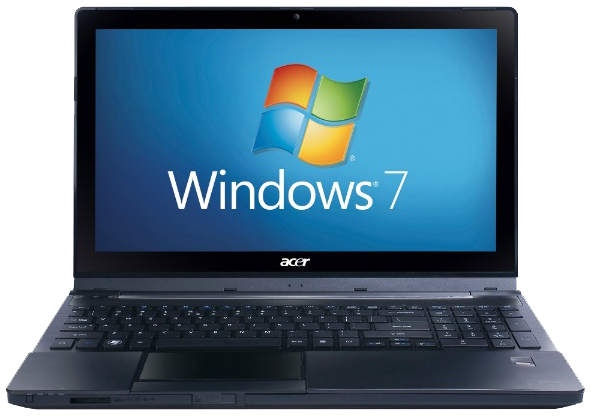 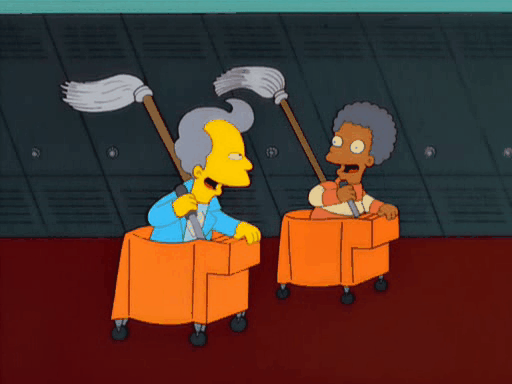 সে কিছুদিনের মধ্যেই ল্যাপটপে অনেক সফটওয়্যার ইনস্টল করল।
ফলে ল্যাপটপটি আস্তে আস্তে ধীরগতির হয়ে যায়। পরে ল্যাপটপটি এতই গতিহীন হয়ে যে, সে বাবার কাছে নতুন ল্যাপটপ কিনে চায়।
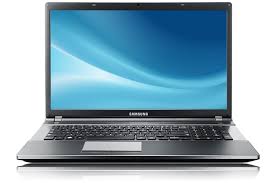 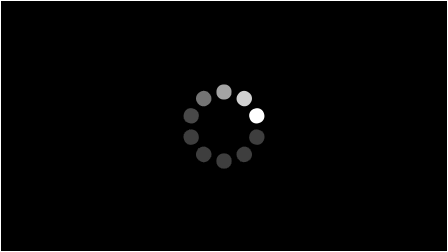 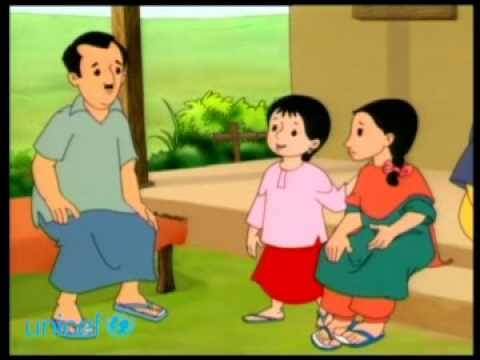 আরোও একটি ঘটনা বলি
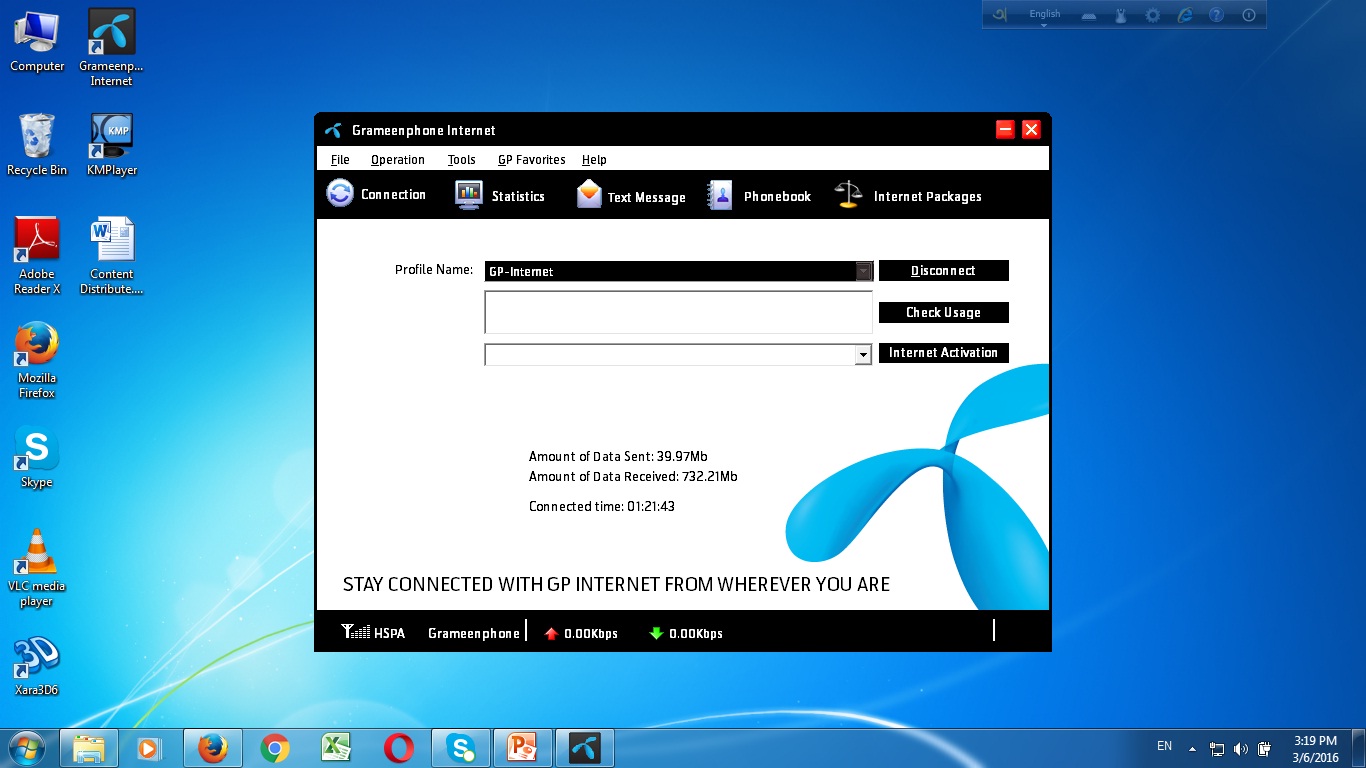 অংকন তার কম্পিউটারে ইনটারনেট কানেকশন নেয়।
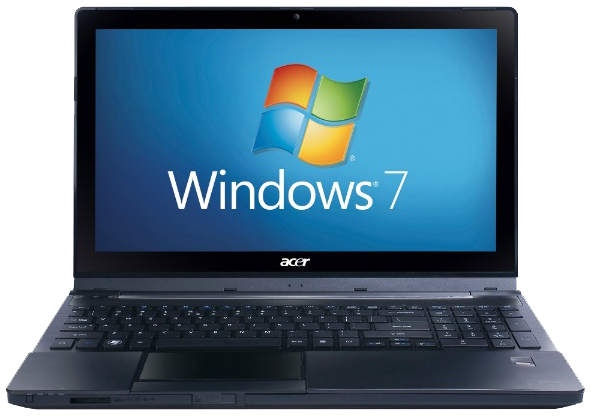 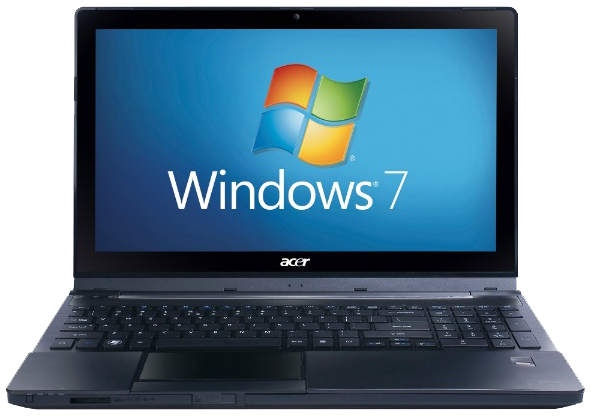 শিক্ষক.কম
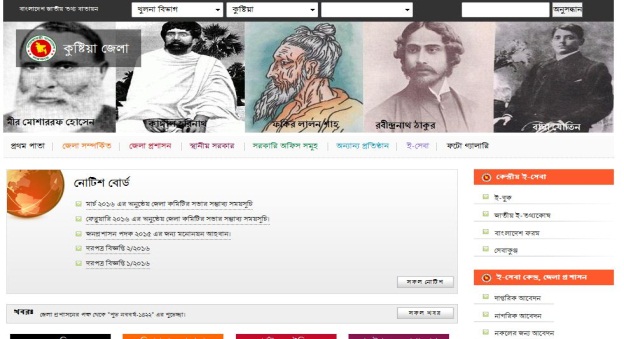 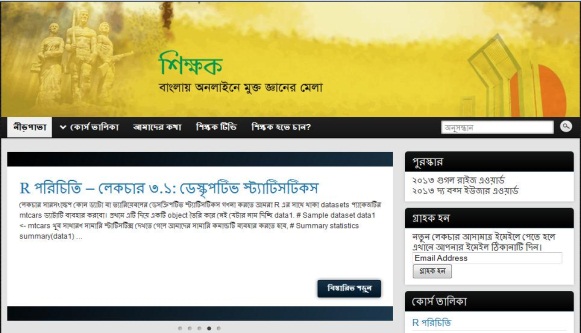 জাতীয় তথ্য বাতায়ন
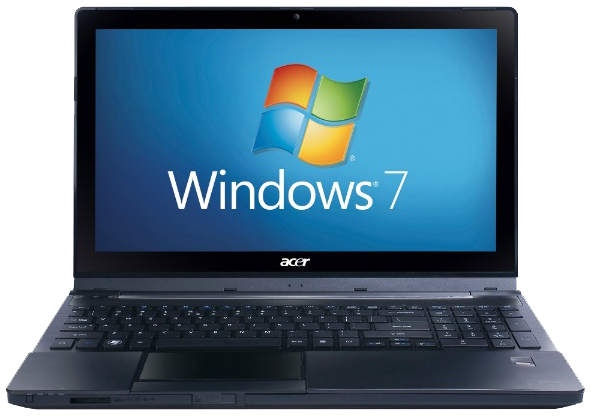 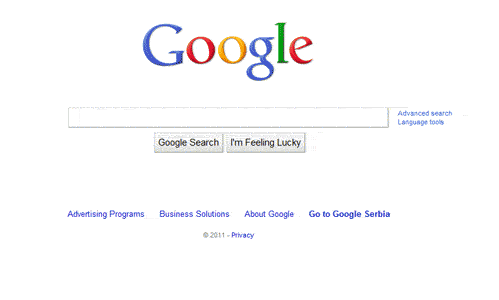 ইউটিউব.কম
গুগল.কম
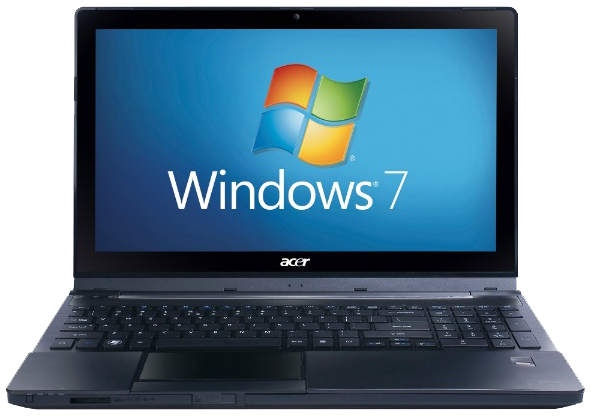 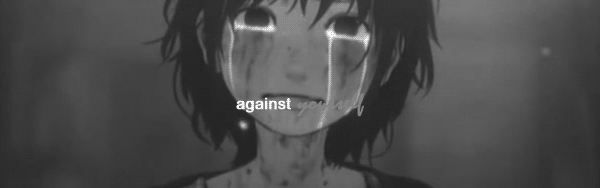 সে ইন্টারনেটের বিভিন্ন সাইটে ব্যবহার করতে শুরু করে। এতে তার লেখা পড়ার উপকার হতে থাকে।
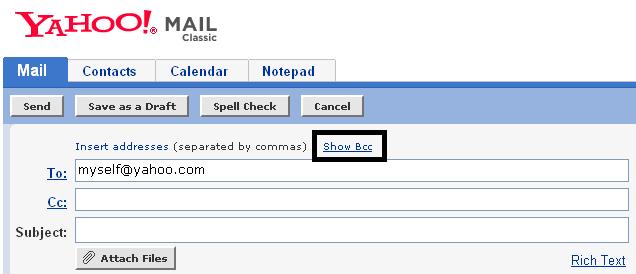 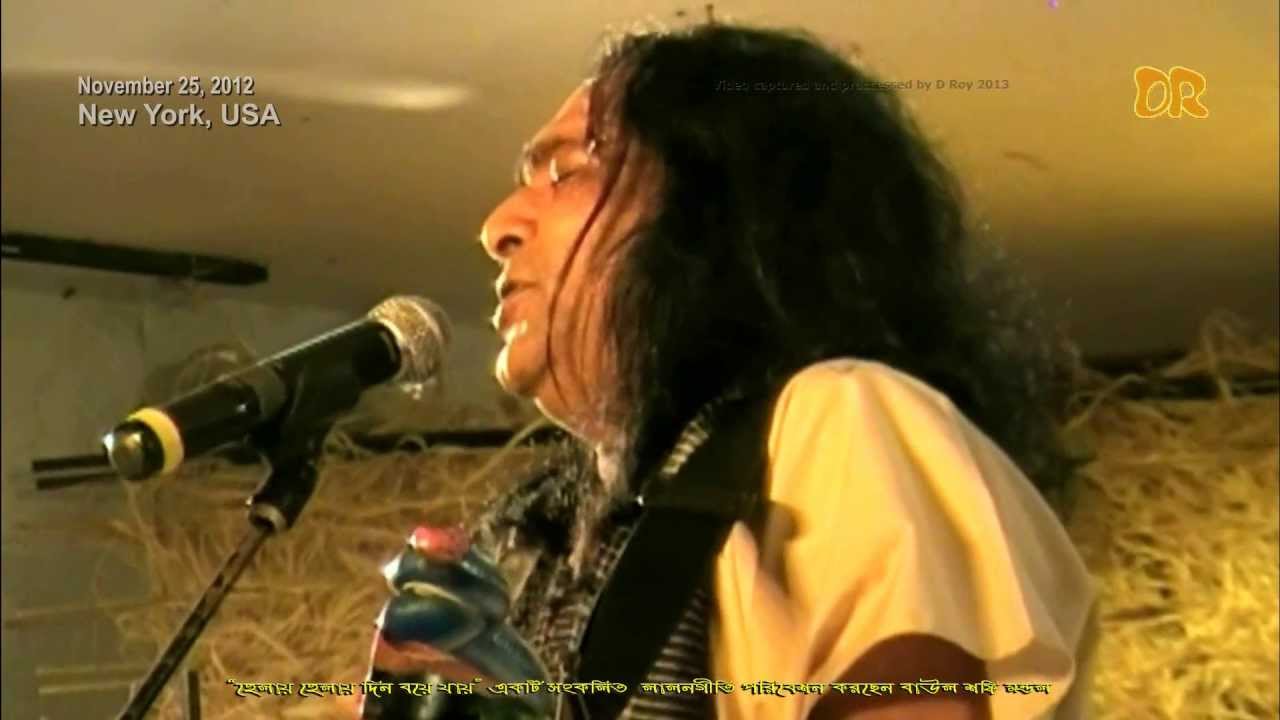 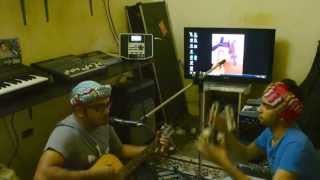 বন্ধুদের ই-মেইল করা, গান শোনা ও ছবি দেখার কাজেও ইন্টারনেট ব্যবহার করতে থাকে।
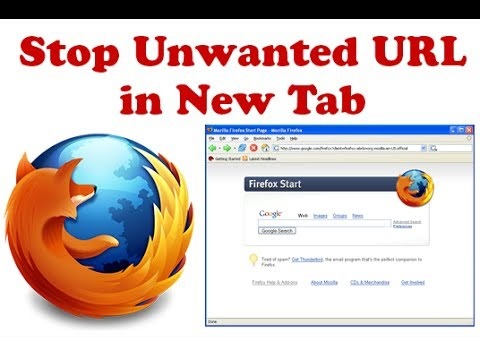 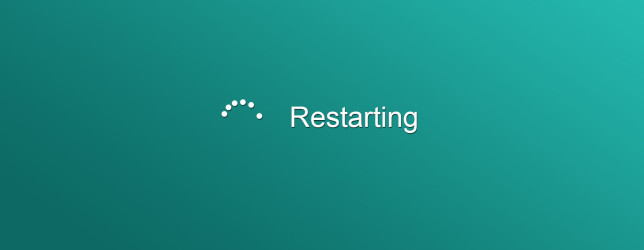 কারণ ছাড়াই রিস্টার্ট হয়
বিভিন্ন সাইটে চলে যায়
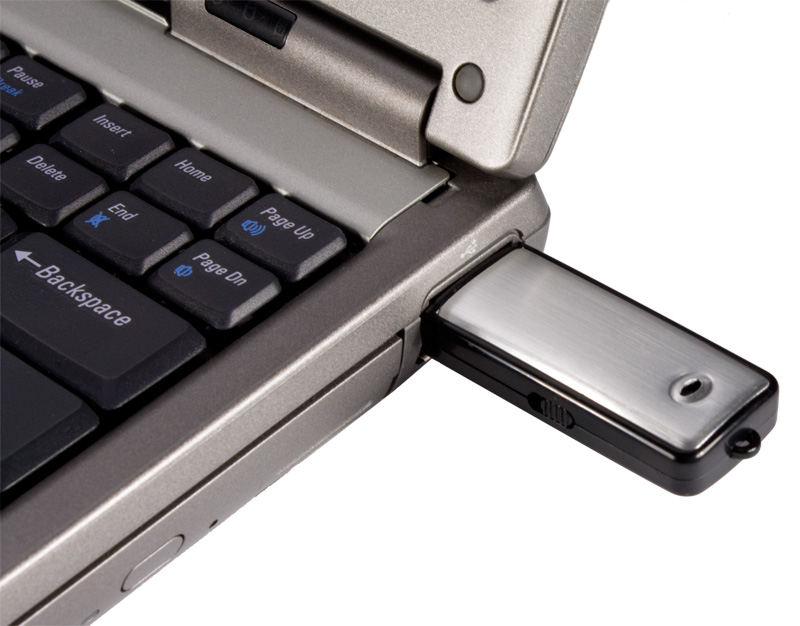 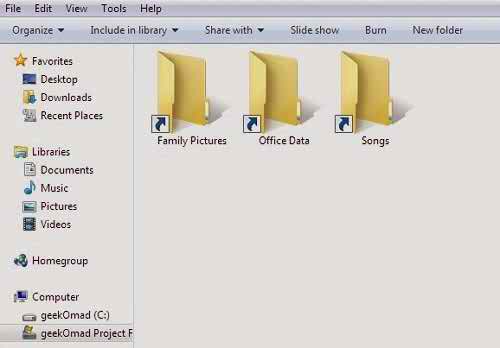 ইউএসবি (USB) পোর্টে পেন ড্রাইভ প্রবেশের সাথে সাথে 
সব ফাইল শর্টকাট হয়ে যায়।
জোড়ায় কাজ
কম্পিউটার বা ল্যাপটপ ব্যবহার করতে গিয়ে তোমরা কী কী সমস্যা লক্ষ করে থাকো তার একটি তালিকা তৈরি কর।
কম্পিউটারকে সচল ও গতিশীল রাখার উপায়
কীভাবে কম্পিউটার সচল ও গতিশীল রাখা যায়?
কম্পিউটার বিশেষজ্ঞ হুওয়া প্রয়োজন? 
না, বিশেষজ্ঞ হওয়ার দরকার নাই। প্রয়োজন সফটওয়্যার ভিত্তিক রক্ষণাবেক্ষণ ।
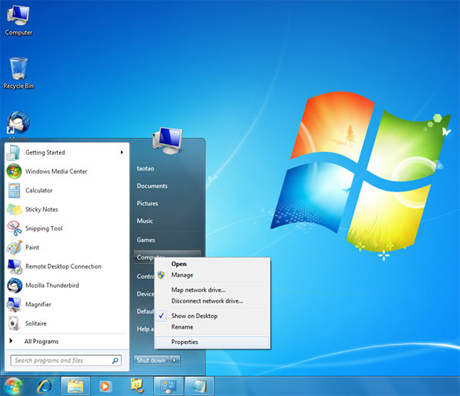 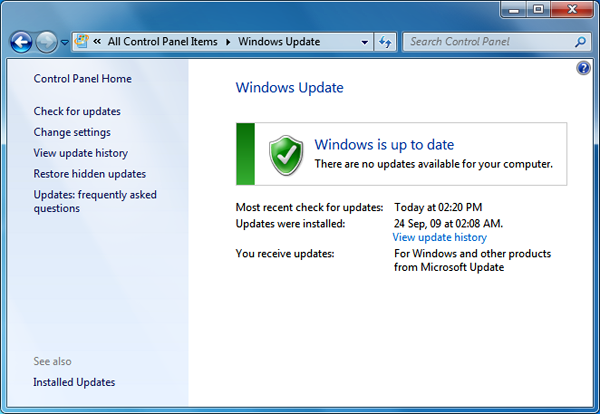 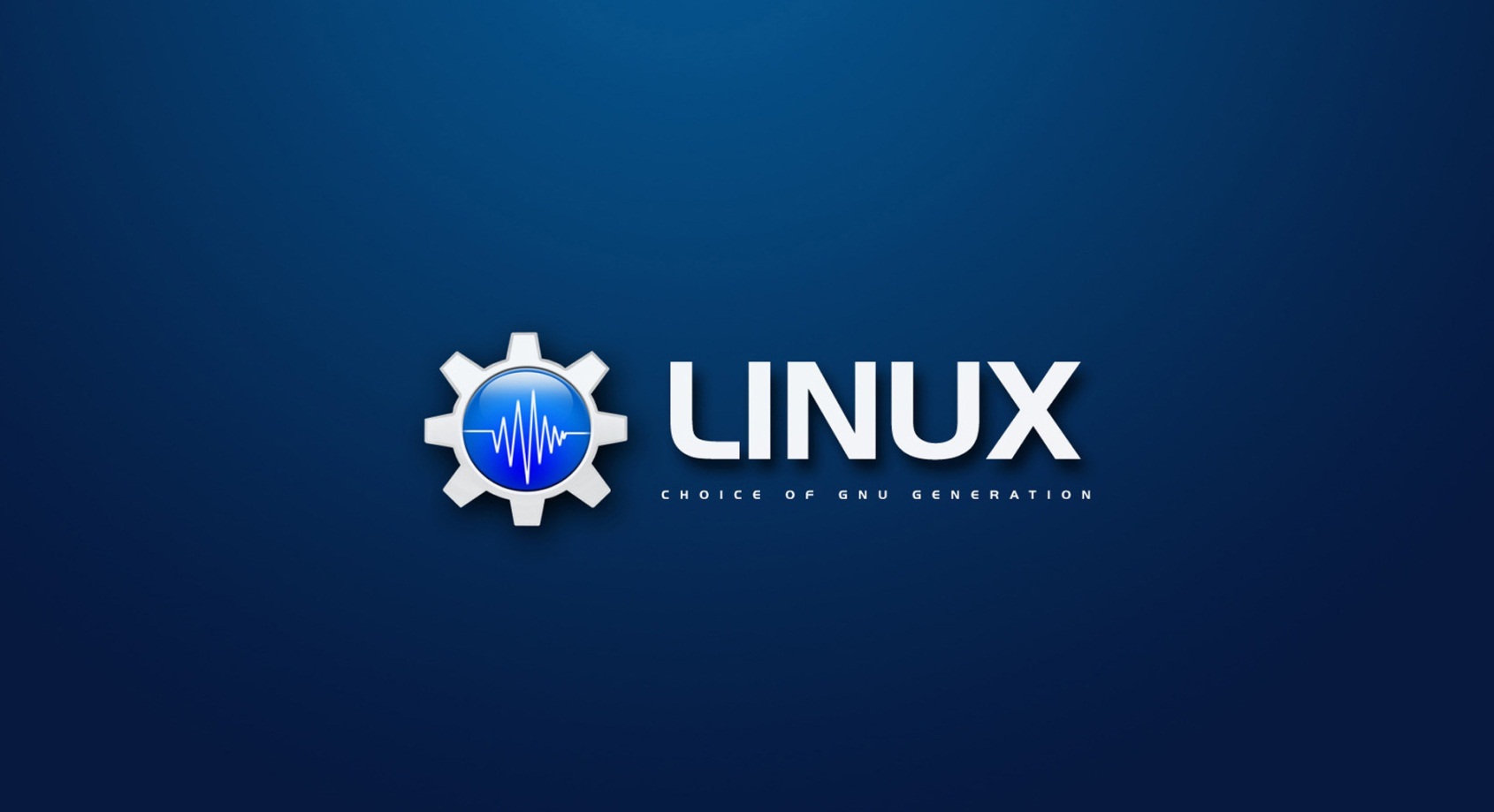 রেজিস্ট্রি  ক্লিনআপ
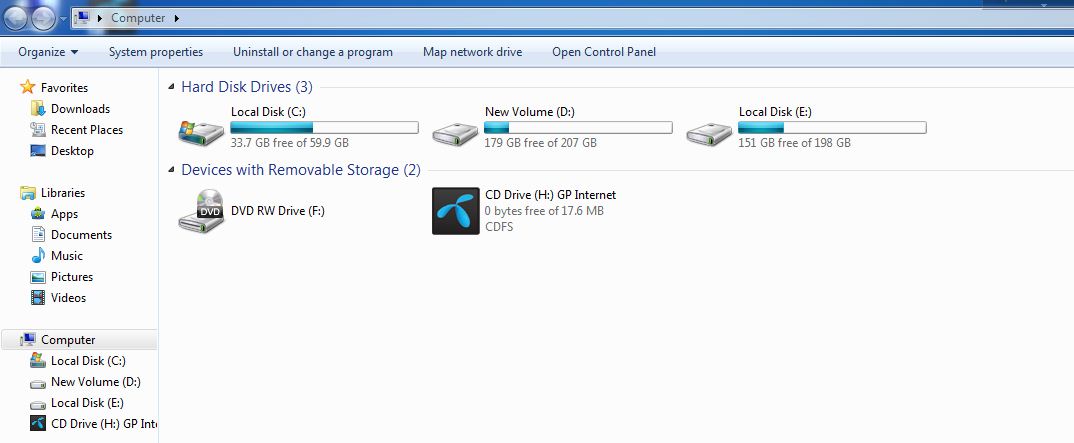 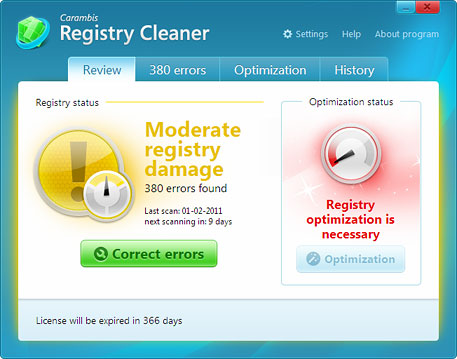 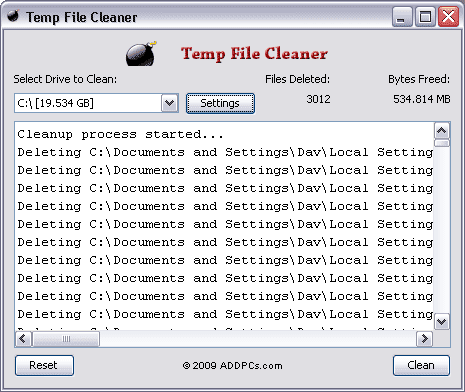 রেজিস্ট্রি ক্লিনআপ ব্যবহার না করলে কম্পিউটার বা আইসিটি যন্ন্ত্রপাতি ঠিকমত কাজ করে না।
ডিস্ক ডিফ্র্যাগমেন্টেশন
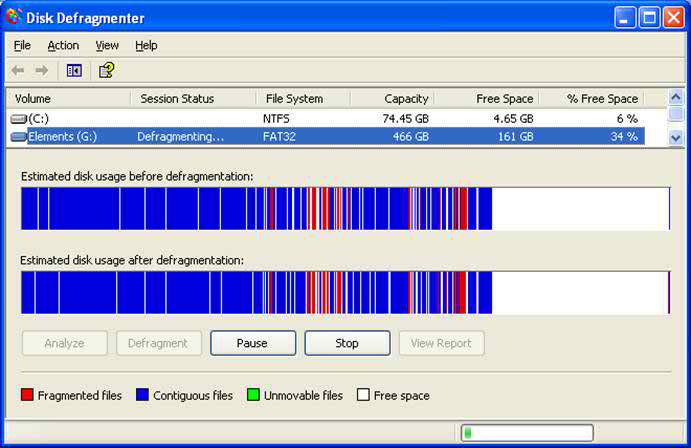 হার্ডডিস্কে জায়গা খালি করে
কম্পিউটারের গতি বৃদ্ধি করে
কম্পিউটার ভাইরাস মুক্তকরণের উপায় কী?
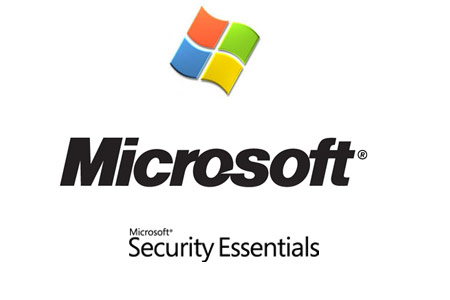 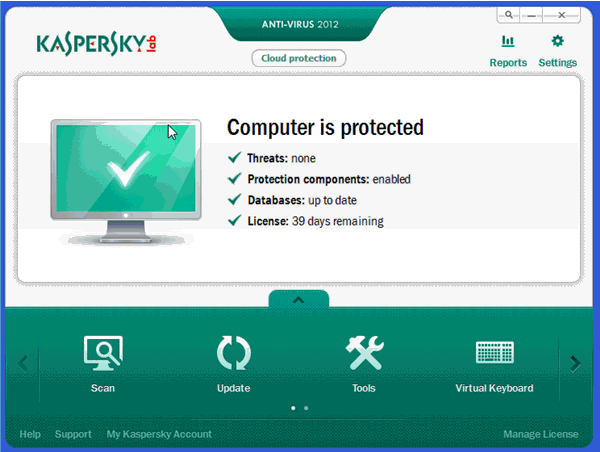 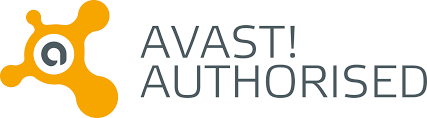 আইসিটি যন্ত্রপাতি ভাইরাস মুক্ত থাকে।
ব্যবহারকারী নির্বিঘ্নে আইসিটি যন্ত্রপাতি ব্যবহার করতে পারে।
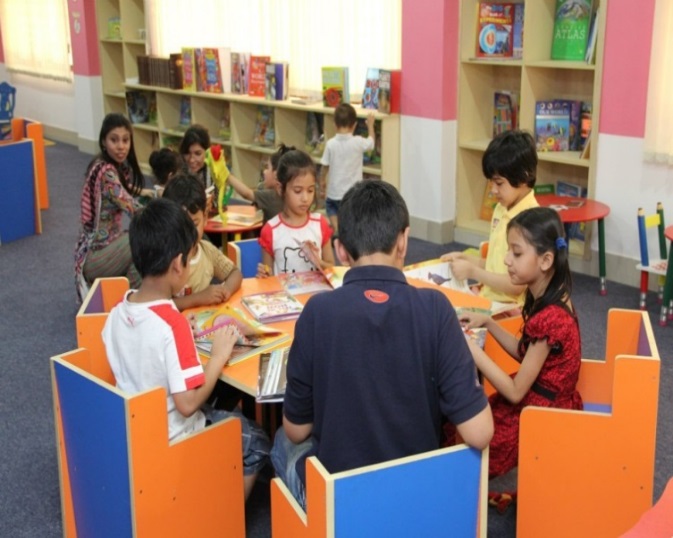 দলগত কাজ
কম্পিউটার রক্ষণাবেক্ষণে সফটওয়্যারের ৫টি কাজ লিখ।
[Speaker Notes: শিক্ষার্থিদের কয়েকটি দলে বিভক্ত করে দিয়ে দলগত কাজ দিতে হবে।]
মূল্যায়ন
1.  বিশ্বের বেশির ভাগ কম্পিউটারে কোন অপারেটিং 
      সিস্টেম ব্যবহৃত হয়?




২. কম্পিউটারের টেম্পোরারি ফাইল মুছে দিলে -
ক. উইন্ডোস অপারেটিং সিস্টেম
খ. উবুন্টু অপারেটিং সিস্টেম
গ. লিনাক্স অপারেটিং সিস্টেম
ঘ. ম্যাক অপারেটিং সিস্টেম
ক. গতি কমে যাবে
খ. গতি বেড়ে যাবে
গ. স্বাভাবিক থাকবে
ঘ. কাজে অসুবিধা হবে
[Speaker Notes: উত্তর গুলোর উপরে ক্লিক করলে সঠিক ও ভূল উত্তর পাওয়া যাবে।]
৩. ইন্টারনেট ব্যবহার করলে ব্রাউজারের কোথায় কুকিজ 
         জমা হয়? 
				

৪. কম্পিউটারের কাজের গতি বজায় রাখার জন্য ব্যবহারকারীর কী করা উচিত?
ক.মেইন মেমোরিতে
খ. র‍্যামে
গ. হার্ডডিস্কে
ঘ. ক্যাশ মেমোরিতে
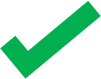 খ. কম্পিউটার বন্ধ রাখা
ক. সেগমেন্ট করা
গ. ডিস্ক ডিফ্রাগমেন্টার করা
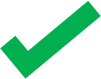 ঘ. রিস্টার্ট করা
[Speaker Notes: উত্তর গুলোর উপরে ক্লিক করলে সঠিক ও ভূল উত্তর পাওয়া যাবে।]
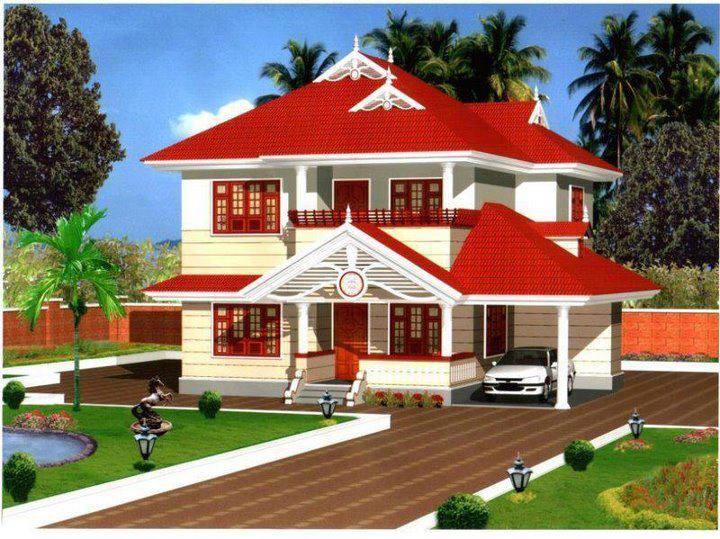 বাড়ির কাজ
তোমার কম্পিউটারের গতি কমে গেলে তুমি কী কী ব্যবস্থা গ্রহণ করবে?
[Speaker Notes: বাড়ি থেকে শিক্ষার্থী এই প্রশ্নের উত্তর নিজে করে নিয়ে আসবে।]
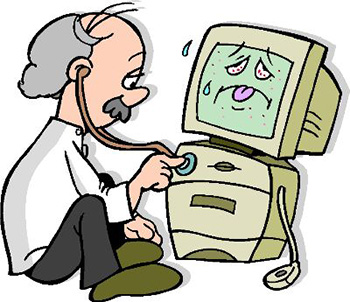 ধন্যবাদ